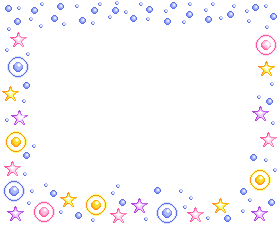 Электронная физминутка для глаз.
«Посмотри вокруг»
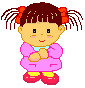 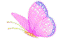 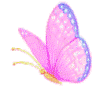 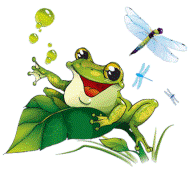 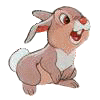 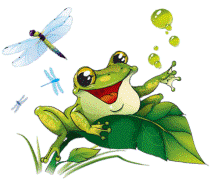 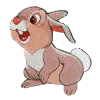 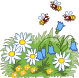 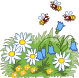 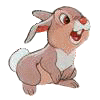 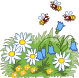 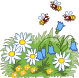 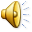 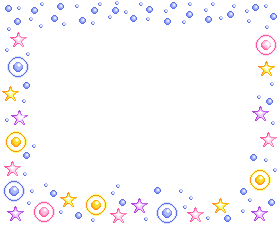 Ребята!
Берегите зрение!
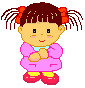